Sustainability Reporting for Robust Governance and Accountability in Turbulent Times. 

A Delphi Study on Local-Owned Enterprise Preparers’ View.


		
Lourdes Torres 
Lara Ripoll 
Patricia Bachiller and 
Vicente Pina

University of Zaragoza (Spain)
http://gespublica.unizar.es
Introduction
In the eighties, private sector managerial initiatives, the New Public Management (NPM), modified traditional Weberian and bureaucratic styles in public administrations, at different levels and speeds across countries.

In this 21st century, faced with the lack of trust in governments caused by these reforms, the New Public Governance (NPG) proposed the involvement of citizens, civil associations and other stakeholders, through the creation of collaborative networks in the design, development and delivery of public services, as well as co-creation and co-management. 

However, NPG shows high transaction costs and instability in public service delivery (Ansell, Sorensen and Torfind, 2022): in the last crises in Europe (2008 financial crisis, 2020 Covid, and the Ukraine war 2022), governments have reacted slowly and uncoordinated, both between and within EU countries.
[Speaker Notes: Artículo 22. Concepto.
En virtud de la fusión, dos o más sociedades mercantiles inscritas se integran en una única sociedad mediante la transmisión en bloque de sus patrimonios y la atribución a los socios de las sociedades que se extinguen de acciones, participaciones o cuotas de la sociedad resultante, que puede ser de nueva creación o una de las sociedades que se fusionan.
Artículo 24. Continuidad en la participación.
1. Los socios de las sociedades extinguidas se integrarán en la sociedad resultante de la fusión, recibiendo un número de acciones o participaciones, o una cuota, en proporción a su respectiva participación en aquellas sociedades.
2. En el caso de una sociedad con uno o más socios industriales que se fusione en otra en la que no puedan existir tales socios, la participación de éstos en el capital de la sociedad resultante de la fusión se determinará atribuyendo a cada uno de ellos la participación en el capital de la sociedad extinguida correspondiente a la cuota de participación que le hubiera sido asignada en la escritura de constitución, o en su defecto, la que se convenga entre todos los socios de dicha sociedad, reduciéndose proporcionalmente en ambos casos la participación de los demás socios.
La subsistencia, en su caso, de la obligación personal del socio industrial en la sociedad que resulte de la fusión, exigirá siempre el consentimiento del socio y deberá instrumentarse como prestación accesoria cuando no puedan existir socios industriales.
Artículo 25. Tipo de canje.
1. En las operaciones de fusión el tipo de canje de las acciones, participaciones o cuotas de las sociedades que participan en la misma debe establecerse sobre la base del valor real de su patrimonio.
2. Cuando sea conveniente para ajustar el tipo de canje, los socios podrán recibir, además, una compensación en dinero que no exceda del diez por ciento del valor nominal de las acciones, de las participaciones o del valor contable de las cuotas atribuidas.
Artículo 26. Prohibición de canje de participaciones propias.
Las acciones, participaciones o cuotas de las sociedades que se fusionan, que estuvieran en poder de cualquiera de ellas o en poder de otras personas que actuasen en su propio nombre, pero por cuenta de esas sociedades, no podrán canjearse por acciones, participaciones o cuotas de la sociedad resultante de la fusión y, en su caso, deberán ser amortizadas o extinguidas.]
Introduction (A new paradigm?)
The Robust Governance paradigm/approach proposes to combine the stability of bureaucratic/NPM styles with the flexibility of collaboration networks developed under NPG.

Robust Governance has emerged as a relevant topic for public administration and political science research in recent publications to deal with rapid change and crisis situations, which required a robust and effective response from governments. 

The Robust EU project (http://robust-crisis-governance.eu) states that robustness is conditioned by three independent variables: interactivity or coordination between layers of public administrations (EU, Central and Sub-central governments), and hybridity and negotiation between different public and private actors and sectors of the society.

These three variables require the use of relevant and reliable non-financial information (NFI).
[Speaker Notes: Artículo 22. Concepto.
En virtud de la fusión, dos o más sociedades mercantiles inscritas se integran en una única sociedad mediante la transmisión en bloque de sus patrimonios y la atribución a los socios de las sociedades que se extinguen de acciones, participaciones o cuotas de la sociedad resultante, que puede ser de nueva creación o una de las sociedades que se fusionan.
Artículo 24. Continuidad en la participación.
1. Los socios de las sociedades extinguidas se integrarán en la sociedad resultante de la fusión, recibiendo un número de acciones o participaciones, o una cuota, en proporción a su respectiva participación en aquellas sociedades.
2. En el caso de una sociedad con uno o más socios industriales que se fusione en otra en la que no puedan existir tales socios, la participación de éstos en el capital de la sociedad resultante de la fusión se determinará atribuyendo a cada uno de ellos la participación en el capital de la sociedad extinguida correspondiente a la cuota de participación que le hubiera sido asignada en la escritura de constitución, o en su defecto, la que se convenga entre todos los socios de dicha sociedad, reduciéndose proporcionalmente en ambos casos la participación de los demás socios.
La subsistencia, en su caso, de la obligación personal del socio industrial en la sociedad que resulte de la fusión, exigirá siempre el consentimiento del socio y deberá instrumentarse como prestación accesoria cuando no puedan existir socios industriales.
Artículo 25. Tipo de canje.
1. En las operaciones de fusión el tipo de canje de las acciones, participaciones o cuotas de las sociedades que participan en la misma debe establecerse sobre la base del valor real de su patrimonio.
2. Cuando sea conveniente para ajustar el tipo de canje, los socios podrán recibir, además, una compensación en dinero que no exceda del diez por ciento del valor nominal de las acciones, de las participaciones o del valor contable de las cuotas atribuidas.
Artículo 26. Prohibición de canje de participaciones propias.
Las acciones, participaciones o cuotas de las sociedades que se fusionan, que estuvieran en poder de cualquiera de ellas o en poder de otras personas que actuasen en su propio nombre, pero por cuenta de esas sociedades, no podrán canjearse por acciones, participaciones o cuotas de la sociedad resultante de la fusión y, en su caso, deberán ser amortizadas o extinguidas.]
ROBUST

GOVERNANCE
Multi-level,
Hibridization,
Negociation
Governance
New Governance approaches
Crises
require
Financial and Non-financial information (Sustainability
Reports)
Comprehensive accounting information systems
Turbulences
Objectives
The objective of this paper is to study whether current sustainability disclosures

	- are useful in building relationships with stakeholders to meet the 	information needs of robust governance for the identification, coordination 	and development of collaborative networks or, by contrast, 
	
	-they are green-washing policies to justify that the entity is doing the right 	to create public value and for accountability purposes.

To this end
	1) we analyse the disclosure of NFR in Spanish Local-Owned Enterprises   	(LOEs), and 

	2) we obtain information about the NFR’s objectives, and the comparability 	and level of difficulty and utility of their indicators, through the opinion of 	the preparers who have carried out the first NFR in LOEs in 2018 and 2019.
Backgroung (Why Local-Owned Enterprises, LOEs?)
We have chosen the LOEs - hybrid entities operating under commercial law,- because of their exemplary nature (real interest of governments in NFR) and because they are an extension of the local administration, along with others NGOs, citizens' associations and private companies that can collaborate with the public sector, giving flexibility to their activities.

The introduction of NFR in LOEs for a robust governance may be also a first step for its implementation in the comprehensive local government reporting.
Background (Regulation of sustainability reporting)
The European Directive 2014/95/EU on non-financial reporting obliges large European companies (both private and public sector), to publish annual sustainability reports (albeit with some shortcomings in terms of comparability). 
    The Law 11/2018 transposed this Directive to the Spanish legislation.

To overcome these shortcomings, there are at present three major initiatives: 
- The ISSB (IFRS Foundation, SASB , CDSB, IIRC and agreement GRI) focused on providing material information for investor needs, 
- The European Financial Reporting Advisory Group (EFRAG) focused on investors and other stakeholders  (double materiality) and 
- The new European Directive 2022/2464/EU, which amends the previous one to require disclosure of intangible resources and electronic format to increase comparability.

Sustainability information useful for decision making depends on who is making the decisions and for what purpose: under the robust governance paradigm, double materiality should include information for governments to coordinate collaborative networks.
[Speaker Notes: Artículo 22. Concepto.
En virtud de la fusión, dos o más sociedades mercantiles inscritas se integran en una única sociedad mediante la transmisión en bloque de sus patrimonios y la atribución a los socios de las sociedades que se extinguen de acciones, participaciones o cuotas de la sociedad resultante, que puede ser de nueva creación o una de las sociedades que se fusionan.
Artículo 24. Continuidad en la participación.
1. Los socios de las sociedades extinguidas se integrarán en la sociedad resultante de la fusión, recibiendo un número de acciones o participaciones, o una cuota, en proporción a su respectiva participación en aquellas sociedades.
2. En el caso de una sociedad con uno o más socios industriales que se fusione en otra en la que no puedan existir tales socios, la participación de éstos en el capital de la sociedad resultante de la fusión se determinará atribuyendo a cada uno de ellos la participación en el capital de la sociedad extinguida correspondiente a la cuota de participación que le hubiera sido asignada en la escritura de constitución, o en su defecto, la que se convenga entre todos los socios de dicha sociedad, reduciéndose proporcionalmente en ambos casos la participación de los demás socios.
La subsistencia, en su caso, de la obligación personal del socio industrial en la sociedad que resulte de la fusión, exigirá siempre el consentimiento del socio y deberá instrumentarse como prestación accesoria cuando no puedan existir socios industriales.
Artículo 25. Tipo de canje.
1. En las operaciones de fusión el tipo de canje de las acciones, participaciones o cuotas de las sociedades que participan en la misma debe establecerse sobre la base del valor real de su patrimonio.
2. Cuando sea conveniente para ajustar el tipo de canje, los socios podrán recibir, además, una compensación en dinero que no exceda del diez por ciento del valor nominal de las acciones, de las participaciones o del valor contable de las cuotas atribuidas.
Artículo 26. Prohibición de canje de participaciones propias.
Las acciones, participaciones o cuotas de las sociedades que se fusionan, que estuvieran en poder de cualquiera de ellas o en poder de otras personas que actuasen en su propio nombre, pero por cuenta de esas sociedades, no podrán canjearse por acciones, participaciones o cuotas de la sociedad resultante de la fusión y, en su caso, deberán ser amortizadas o extinguidas.]
Background (contents of intellectual capital for robust governance) 
Academic literature (see Guthrie and Petty, 2000) identified the following material intellectual capital key items:

-nine internal capital items: patents, copyrights, trademarks, management philosophy, corporate culture, management processes, information systems, networking systems and financial relations;

-nine external capital items: brands, customers, customer loyalty, company names, distribution channels, business collaborations, licensing agreements, favorable contracts and franchising agreements; and

-six human capital items: knowhow, education, vocational qualification, work-related knowledge, work-related competencies and entrepreneurial spirit (innovativeness, proactive and reactive abilities and changeability).
Methodology and Results
a) Sample

European Directives and Spanish law give organizations discretionality over the format and structure of the information reported and the measurement of Key Performance Indicators (KPI).

We have used the AECA (Spanish Association of Accounting  and Business Administration) model, with KPIs on environment, social and corporate governance, because it facilitates the comparability of NFR of the LOEs.


Among Spanish Local Governments with more than 50,000 inhabitants, we found 331 LOEs. Then, we identified 25 LOEs legally required to disclose information about NFR and 12 (100% publicly owned) that disclosed NFR in 2018 and 2019, in the same section as the Management commentary report. 

For each indicator, the AECA model includes the cross-reference to other accepted sustainability proposals (GRI, UN, …) https://is@aeca.es/
[Speaker Notes: Artículo 22. Concepto.
En virtud de la fusión, dos o más sociedades mercantiles inscritas se integran en una única sociedad mediante la transmisión en bloque de sus patrimonios y la atribución a los socios de las sociedades que se extinguen de acciones, participaciones o cuotas de la sociedad resultante, que puede ser de nueva creación o una de las sociedades que se fusionan.
Artículo 24. Continuidad en la participación.
1. Los socios de las sociedades extinguidas se integrarán en la sociedad resultante de la fusión, recibiendo un número de acciones o participaciones, o una cuota, en proporción a su respectiva participación en aquellas sociedades.
2. En el caso de una sociedad con uno o más socios industriales que se fusione en otra en la que no puedan existir tales socios, la participación de éstos en el capital de la sociedad resultante de la fusión se determinará atribuyendo a cada uno de ellos la participación en el capital de la sociedad extinguida correspondiente a la cuota de participación que le hubiera sido asignada en la escritura de constitución, o en su defecto, la que se convenga entre todos los socios de dicha sociedad, reduciéndose proporcionalmente en ambos casos la participación de los demás socios.
La subsistencia, en su caso, de la obligación personal del socio industrial en la sociedad que resulte de la fusión, exigirá siempre el consentimiento del socio y deberá instrumentarse como prestación accesoria cuando no puedan existir socios industriales.
Artículo 25. Tipo de canje.
1. En las operaciones de fusión el tipo de canje de las acciones, participaciones o cuotas de las sociedades que participan en la misma debe establecerse sobre la base del valor real de su patrimonio.
2. Cuando sea conveniente para ajustar el tipo de canje, los socios podrán recibir, además, una compensación en dinero que no exceda del diez por ciento del valor nominal de las acciones, de las participaciones o del valor contable de las cuotas atribuidas.
Artículo 26. Prohibición de canje de participaciones propias.
Las acciones, participaciones o cuotas de las sociedades que se fusionan, que estuvieran en poder de cualquiera de ellas o en poder de otras personas que actuasen en su propio nombre, pero por cuenta de esas sociedades, no podrán canjearse por acciones, participaciones o cuotas de la sociedad resultante de la fusión y, en su caso, deberán ser amortizadas o extinguidas.]
Main results Environmental indicators reported by company
Main results Social indicators reported by company
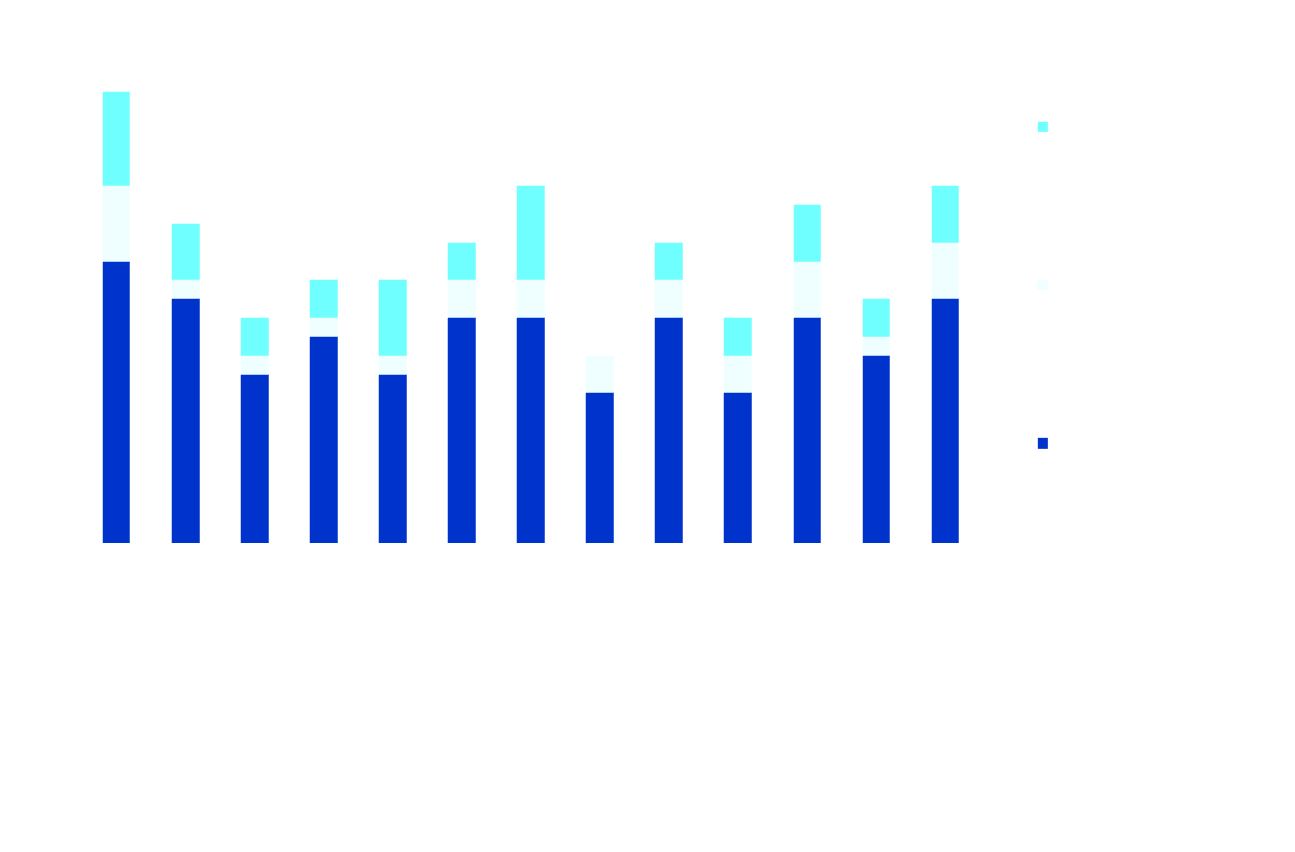 Main results Corporate governance indicators reported by company
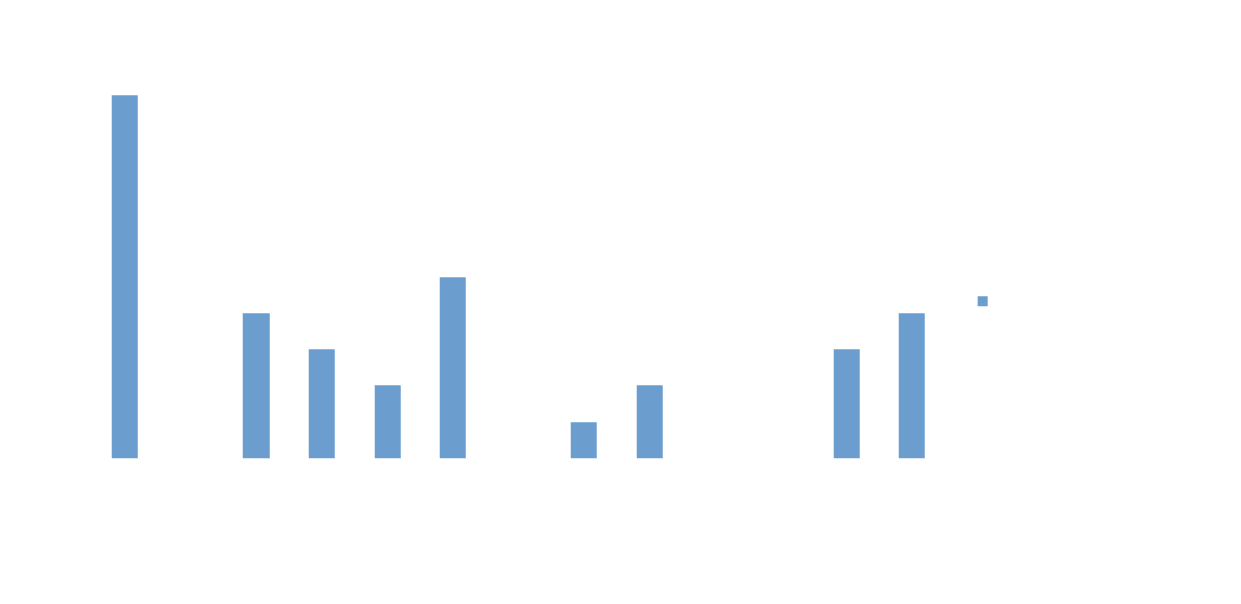 Methodology and results
b) The Delphi method

This method is used when it is not possible to use statistical methods because there is not enough information. It is characterised by the selection of a panel of experts who show their opinion through surveys. 

In this paper, it has been used to analyse the opinion of the preparers who carried out the first NFRs in the Spanish LOEs: the seven managers who accepted to collaborate, out of the twelve corporations that disclose NFR.

Consensus is achieved when the average value of the answers is between 1 and 2.33 or between 3.66 and 5, or when an answer has a percentage equal to or greater than 80% of the votes. In case of divergence, we have chosen the most restrictive to decide to go to the second round. 

Consensual answers are important, but so are non-consensual responses.

Two rounds have been carried out to obtain consistent results.
Main Results and Conclusions


Social and environmental are the KPI typologies with more indicators reported by LOEs (more than  80% on average). Most of them are included in the GRI proposal.


Information on social responsibility tends to focus on issues of equity, inclusion, human rights, etc., which, although of great importance, do not provide information on the intangible assets of the entities, relevant to explain the creation of public value, which can contribute to the effective coordination of collaborative networks.
Main Results and Conclusions
-The preparers consider that the main objective of NFR is to improve the accountability of the activities carried out by the LOE and the information provided to citizens, other public administrations and suppliers. 
For them, the disclosure of NFR allows the company to gain legitimacy.

-However, they do not reach a consensus that one objective of NFR of LOEs is to improve compliance with company objectives. Therefore, the use of sustainability disclosures for decision making is currently a challenge for preparers and regulators.

-The EU and EFRAG should better define the objective of sustainability disclosure, who makes decisions based on this information, and for what purpose, also detailing the stakeholders, to improve this information for robust governance.
Main Results and Conclusions

-The preparers reach a consensus that NFR facilitates comparability over time and with respect to the information provided by the Central government of other municipal companies of different local administrations.
This lack of confidence in the information provided by other LOEs highlights the need to define how to construct homogeneous indicators so as not to undermine their usefulness, comparability and reliability.

-Preparers consider the proposals of sustainability of standard-setting bodies to improve the comparability of NFR to be positive. 
The challenge now is to converge the different NFR models into a single model that allows real comparability, enhancing its role in real robust governance.
Main results and Conclusions

The level of usefulness and the difficulty of applying environmental indicators may vary depending on the service provided by the company.
Future convergence of models should combine the development of a broad set of common indicators with the specific characteristics of each industry.

These results have allowed us to conclude that, at present, sustainability disclosures seek to justify that the entity is doing the right thing to create public value, rather than providing useful information to build effective structures for robust governance. 

This shortcoming does not contribute to the development of collaborative networks to cope with crises and turbulent times.